Trends in Contraceptive Security Policies12 Years of the Contraceptive Security Indicators Survey
November 16, 2022
Introduction
The USAID-funded Contraceptive Security (CS) Indicators survey has monitored key policies over 12 years across 63 low- and middle-income countries
We will highlight trends in:
Contraceptive financing (including COVID-19 impact)
Family Planning (FP) methods offered and included on the national essential medicines list (NEML)
Policies that hinder and enable within the private sector
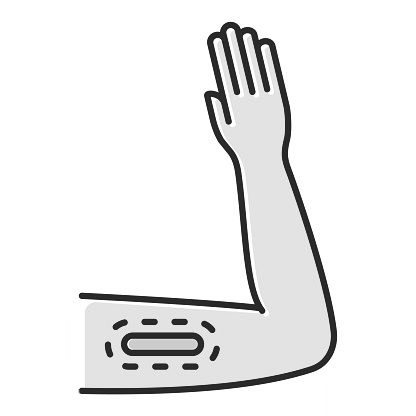 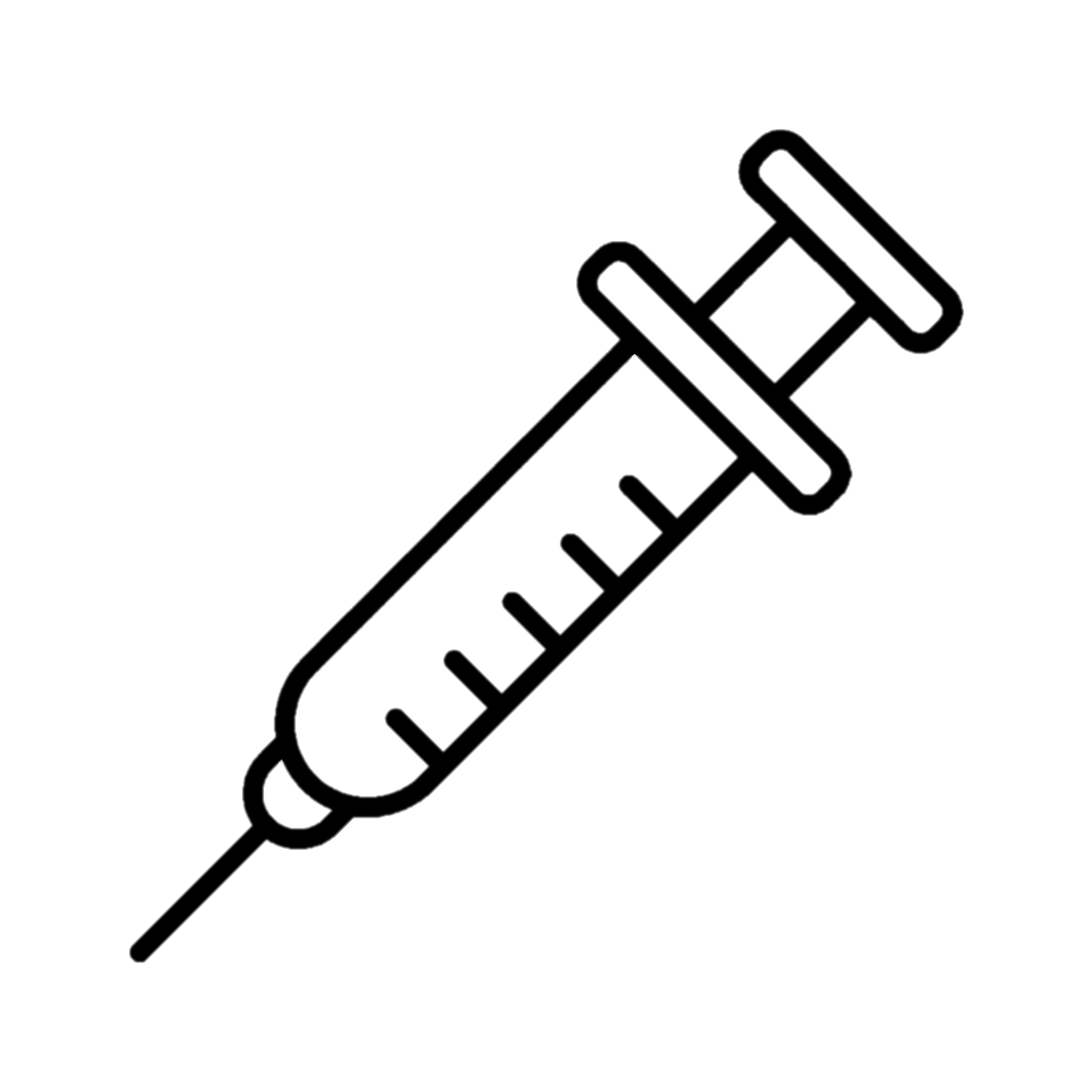 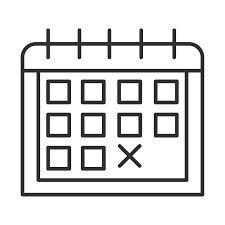 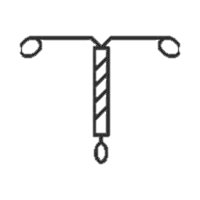 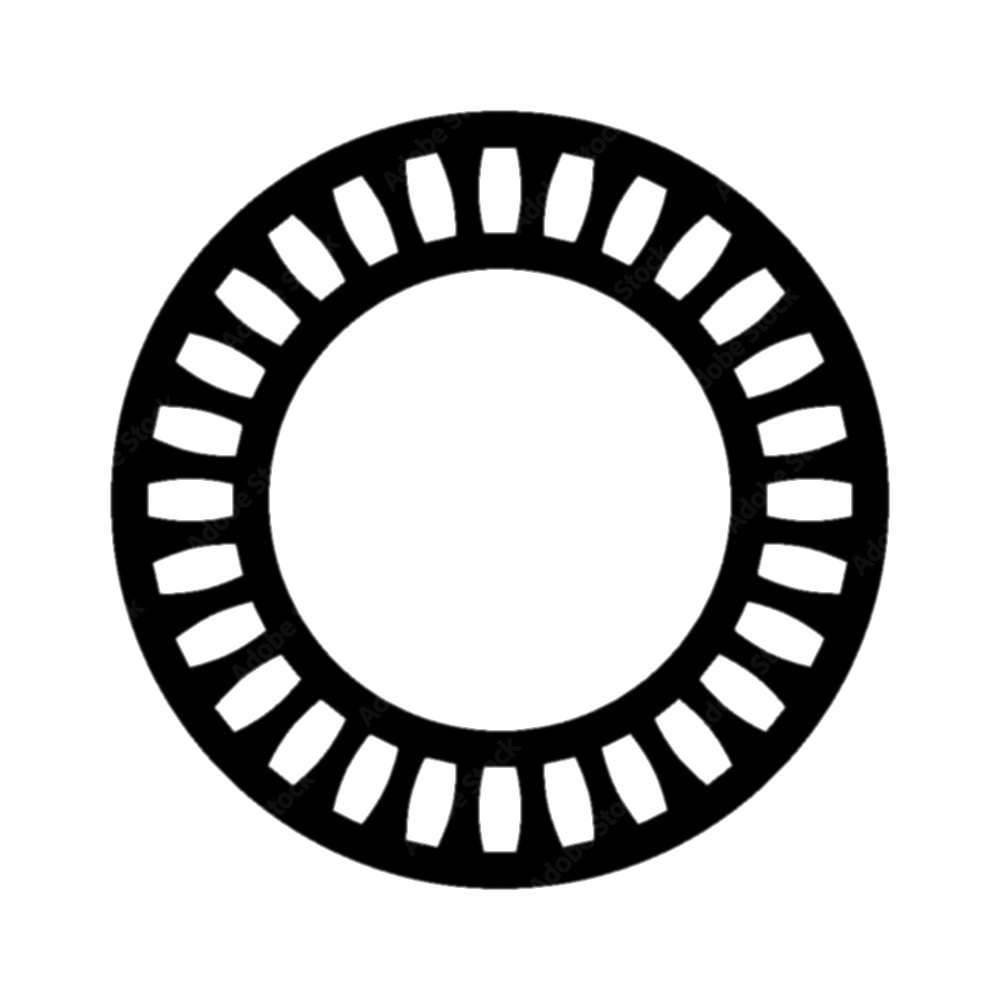 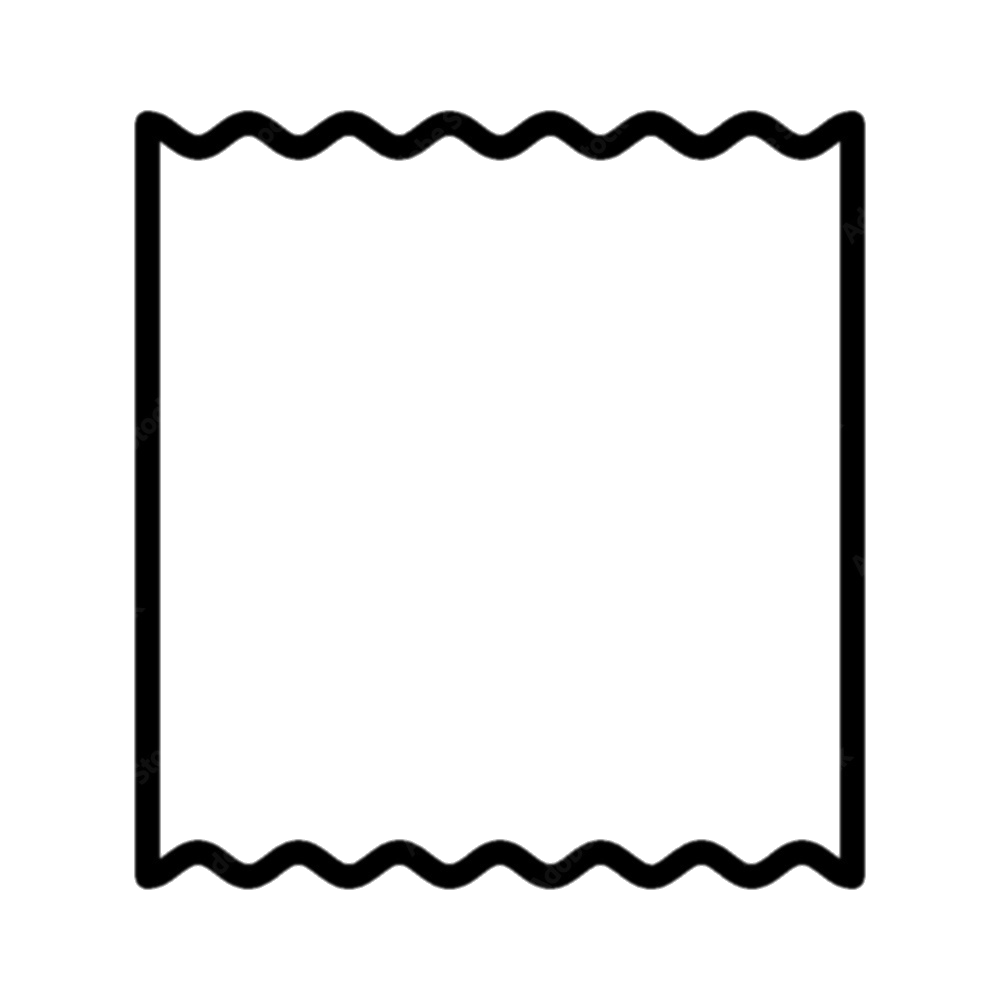 ‹#›
Contraceptive financing
Governments that allocate funds are more likely to spend
76% reporting since 2011 allocated government funds for contraceptives
Among those who allocated, 85% spent funds
Among those who did not allocate, only 8% spent funds

COVID-19: 63% of countries reported no impact on government budget line  
Among the 12% (5 countries) where the budget line was highly impacted :
3 countries (60%) faced a funding gap for contraceptives
2 countries (40%) received donor funding and had no funding gap
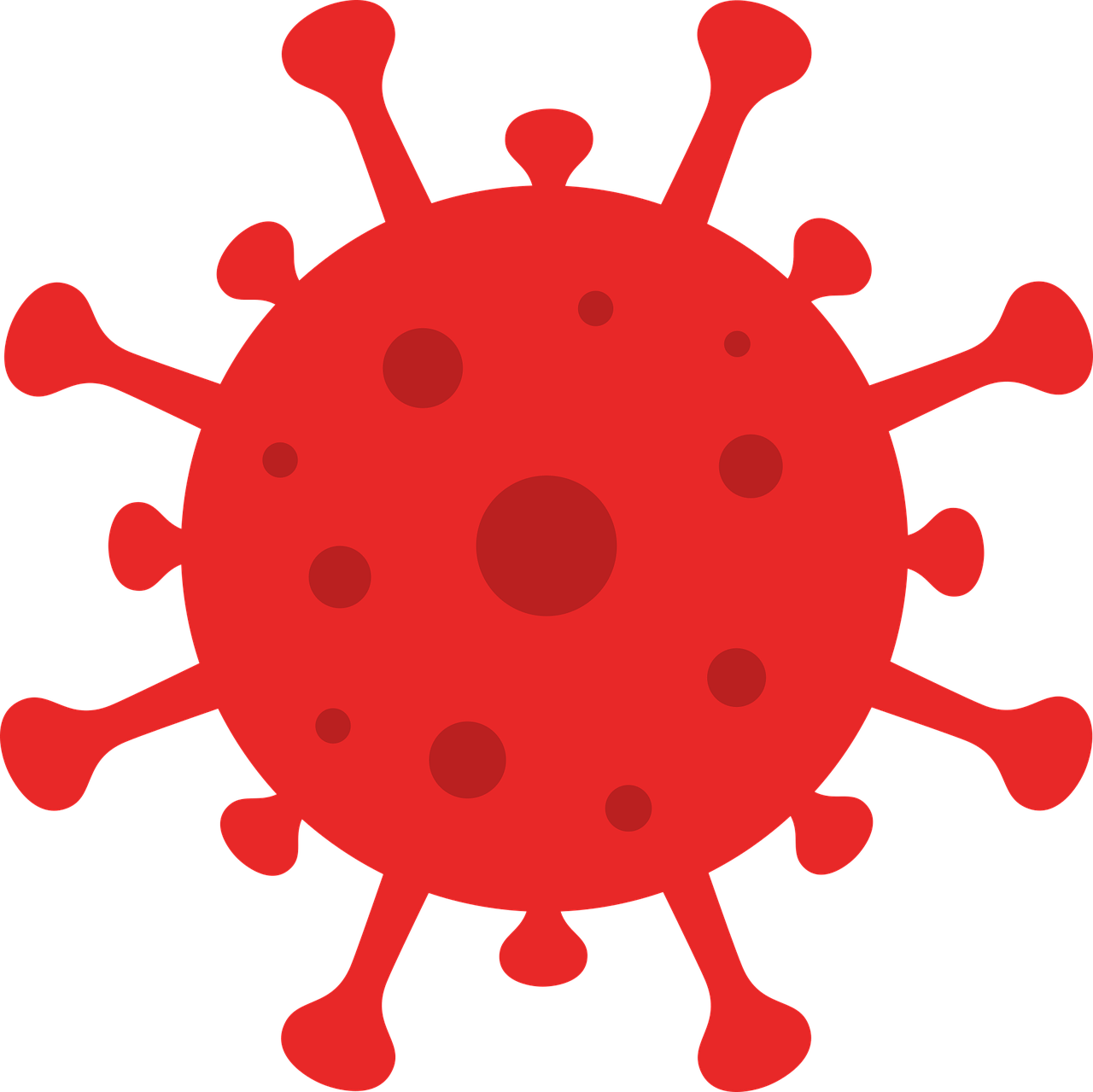 ‹#›
Contraceptive methods offered
Public sector: range of methods offered by countries has increased continuously since 2010
Contraceptive implants, emergency contraceptives, and calendar-based awareness methods have increased the most
Among methods included on NEMLs, hormonal IUDs have increased the most rapidly since 2017
‹#›
Private sector: hindering and enabling policies
Countries are implementing policies to foster private sector distribution of contraceptives, while lifting barriers
In 2021, 93% of countries had enabling policies, while only 7% had hindering policies
Enabling policies include:
subsidizing contraceptives through public-private partnerships and national health insurance
government accreditation, training, and licensing for retail outlets and other private providers
Hindering policies include: 
lengthy registration requirements or heavy customs duties for importing contraceptives
restrictions or bans on branding or advertising of contraceptives
‹#›
Contact information
Suzanne Gold: sgold@ghsc-psm.org
Michael A. Cohen: mcohen@ghsc-psm.org